Grow by 20% a Year:
A Practical Guide to Why Research and Development Matters
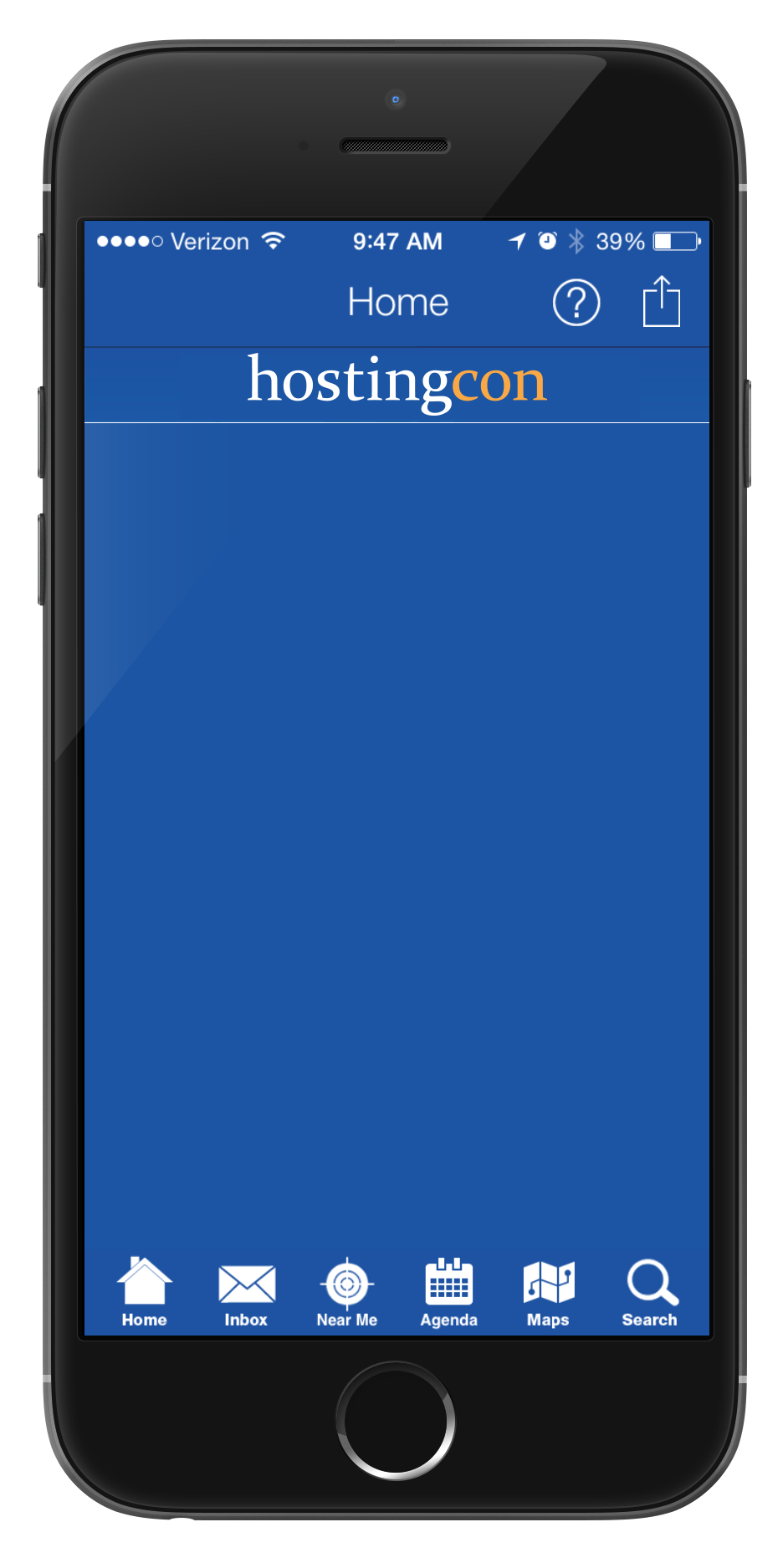 Todd Robinson – CEO/President, BoldGrid
Download 
the App and 
rate this 
session.

app.hostingcon.com
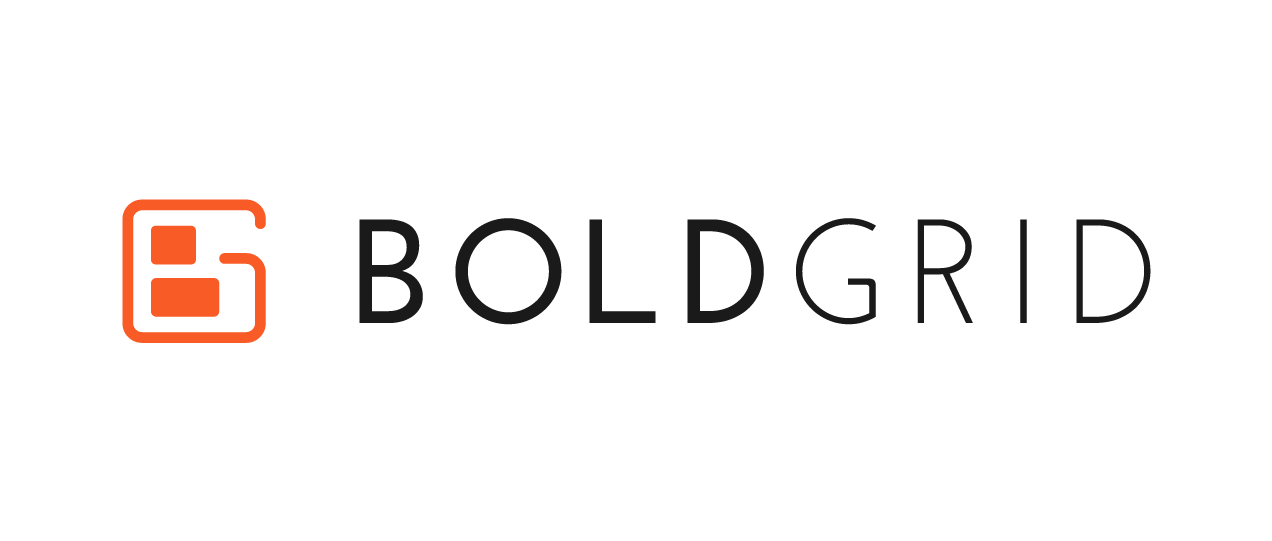 [Speaker Notes: Cover my history, aka, why I am up here.]
Growth – My Definition
Sell more of what you offer to existing leads
Retain more of the customers you have
Sell your current customers additional subscriptions of what they already have
Sell you current customers additional products you already have
Sell your current offering in a new geographic region
Sell a modified version of your existing product to existing customers and/or a new type of customer
… Iteratively more complex Growth Initiatives here…
Sell a completely new product to a new type of customer
[Speaker Notes: Remember to hop forward to the blank slide]
Growth – My Definition
[Speaker Notes: Sell more of what you offer to existing leads
Retain more of the customers you have
Sell your current customers additional subscriptions of what they already have
Sell you current customers additional products you already have
Sell your current offering in a new geographic region
Sell a modified version of your existing product to existing customers and/or a new type of customer
… Iteratively more complex Growth Initiatives here…
Sell a completely new product to a new type of customer]
Growth – My Definition
Sell more of what you offer to existing leads
Retain more of the customers you have
Sell your current customers additional subscriptions of what they already have
Sell you current customers additional products you already have
Sell your current offering in a new geographic region
Sell a modified version of your existing product to existing customers and/or a new type of customer
… Iteratively more complex Growth Initiatives here…
Sell a completely new product to a new type of customer
Sell more of what you offer to existing leads(aka Increase Conversion Rates)Example: Free SSL
[Speaker Notes: Marketing and/or Product Line Manager
Customer Experience
Core Researcher
Systems Operations
SMEs and Task Groups – Support, Training, Documentation
Rinse and Repeat

Be sure to cover “Research and Integrate” as the alternative in this scenario.  There are a lot of good vendors that you are probably already using or you can use as a benchmark – Plesk, cPanel, Softaculous.  Many of them do not have a good sales/marketing team and so you must discover what is good.]
Example Stats from A/B Test16*2 = 32 Accounts
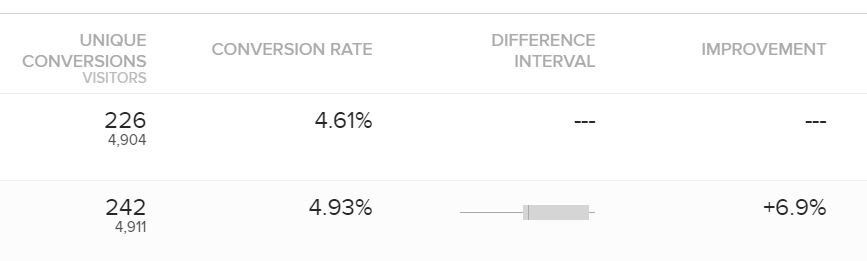 Sell more of what you offer to existing leads(aka Increase Conversion Rates)
Marketing and/or Product Line Manager
Customer Experience
Core Researcher
Systems Operations
SMEs and Task Groups – Support, Training, Documentation
Rinse and Repeat
Retain more of the customers you have(aka try to demystify Churn)Example: Specific Support Teams by Product
[Speaker Notes: Office of Business Intelligence (or Manual) – replicated databases, APIs
Product Line Manager – must be knowledgeable, should do the first Manual scrape
Customer Experience – discovers steps 1-5 are same, 6-10 are totally different
Core Researcher – improves the product by identifying common endpoints that can be done and marketed
Software Development, Systems Operations, and/or Systems Engineering
Finance and HR
SMEs and Task Groups – Support, Training, Documentation, Quality Assurance
Rinse and Repeat or Escalate if “Big Issues”]
Retain more of the customers you have(aka try to demystify Churn)
Office of Business Intelligence (or Manual)
Product Line Manager
Customer Experience
Core Researcher
Software Development, Systems Operations, and/or Systems Engineering
Finance and HR
SMEs and Task Groups – Support, Training, Documentation, Quality Assurance
Rinse and Repeat or Escalate if “Big Issues”
Sell a Modified Version of your Existing Product to Existing Customers and/or a New Type of Customer(aka Taking a Bigger Bet)Example: WordPress Hello World, Round 2
[Speaker Notes: Completed Previous “Minor” R&D Cycles (Core Researcher) – ie, you have added WP to the order process, you have recommended particular plugins/themes, you have autoinstalled some themes and plugins, you have adjusted the stack to improve performance.  You already know that a big spread of technical knowledge levels exist that choose this – ie, beginners looking for a quick website or blog, professionals who provide webmaster services with WordPress.  It was a very tough decision to take on BoldGrid as a solution.
Sponsor/Product Line Manager and Project Lead/PMO – Macro Customer Journey – quick description of the roll and responsibility, cover the Macro Customer Journeys
Finance and HR
Software Dev “War Room Team/Core Researchers”
Customer Experience, Rinse and Repeat, 5 Person Usability – google 5 person usability testing
Customer Advisory Group/Beta Testers
Office of Business Intelligence – start creating your operating metrics
Marketing/Parity and Advantages
Software Development/Scale Up
SMEs and Task Groups – Support, Training, Documentation, Quality Assurance, Finance

This is a permanent process when you make a software that must be highly competitive and have new features and functionality quarterly.  As you are considering the type of product you may develop, be aware of the market conditions and competitors cycles.]
Sell a Modified Version of your Existing Product to Existing Customers and/or a New Type of Customer(aka Taking a Bigger Bet)
Completed Previous “Minor” R&D Cycles (Core Researcher)
Sponsor/Product Line Manager and Project Lead/PMO – Macro Customer Journey
Finance and HR
Software Dev “War Room Team/Core Researchers”
Customer Experience, Rinse and Repeat, 5 Person Usability
Customer Advisory Group/Beta Testers
Office of Business Intelligence
Marketing/Parity and Advantages
Software Development/Scale Up
SMEs and Task Groups – Support, Training, Documentation, Quality Assurance, Finance
Who is the “Core Researcher” and how do I find him or her?(aka The Hidden and Critical Gem)
[Speaker Notes: Who is an advocate of improving this product?
Who has the product and/or technical knowledge to see the next steps to improve this product?
Who is using this product in the improved way already? (this may be a competitors product)
The person won’t have everything, introducing testing methodology is often needed.]
Who is the “Core Researcher” and how do I find him or her?(aka The Hidden and Critical Gem)
Who is an advocate of improving this product?
Who has the product and/or technical knowledge to see the next steps to improve this product?
Who is using this product in the improved way already? (this may be a competitors product)
The person won’t have everything, introducing testing methodology is often needed.
Tips for Leadership
[Speaker Notes: Development is a BET, Research sets your odds
Functions you must have, even if they are only part time - Business Intelligence, Customer Experience, Core Researcher
Iterative improvements require rhythm
Do NOT start with a whole new product
Do NOT get offended when what you thought would be right turns out to be just confusing for users – process guides your vision
Know the “Customer Journeys” - audits]
Tips for Leadership
Development is a BET, Research sets your odds
Functions you must have, even if they are only part time - Business Intelligence, Customer Experience, Core Researcher
Iterative improvements require rhythm
Do NOT start with a whole new product
Do NOT get offended when what you thought would be right turns out to be just confusing for users – process guides your vision
Know the “Customer Journeys” - audits
Core R&D Teams or Functions
Sponsor or Project Lead and Core Researcher
Office of Business Intelligence
Marketing and/or Product Line Manager
Customer Experience
Project Management Office/Project Pool
Software Development, Systems Operations, and/or Systems Engineering
SMEs and Task Groups – Support, Training, Documentation, Quality Assurance, Finance
Research and Product Development (when larger)
No Pitch Presentation Policy
Please rate this session using the appropriate system.

Each presenter signs a speaker agreement certifying that their presentation will be educational and not a sales pitch. 
Attendees have a right to report speakers not adhering to the policy.
That’s it! Questions?
For a copy of this Presentation visit:
https://www.boldgrid.com/category/news/
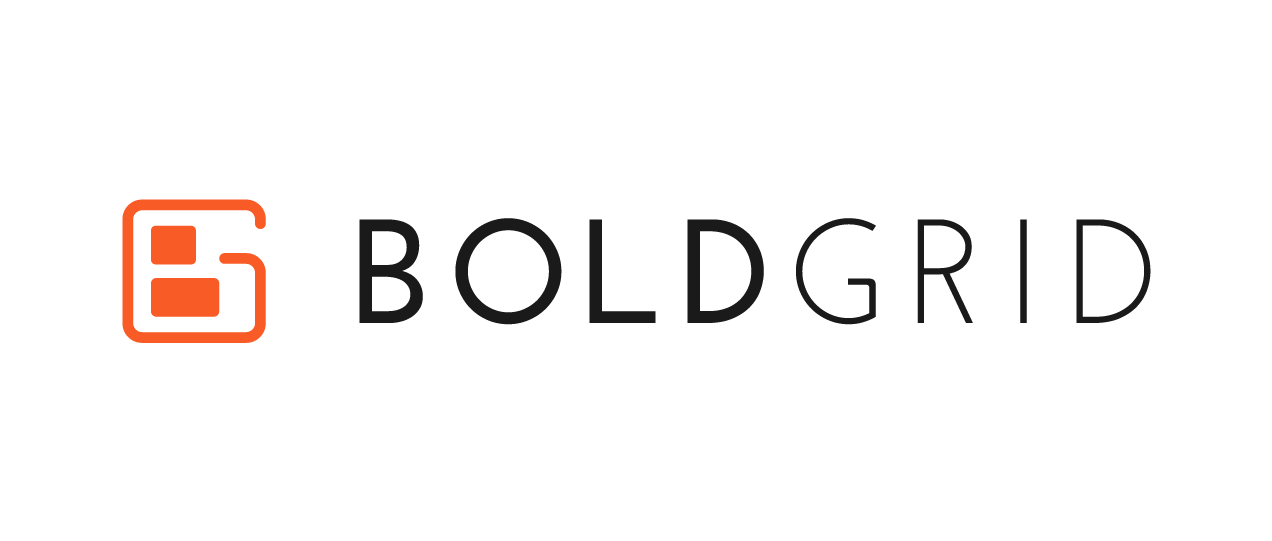 [Speaker Notes: For Beginners – WordPress as a Website Builder
For Pros – Repository of integrated Plugins, Themes, and Content that will save you design and maintenance time]